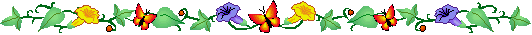 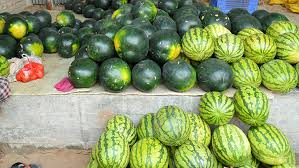 স্বাগতম
শিক্ষক পরিচিতি
আসাদজ্জামান
সহকারী শিক্ষক
ডি কে জি এস আইমুন্নেছা উচ্চ বালিকা বিদ্যালয়। 
সদর, ময়মনসিংহ ।
ইমেল নং-asaduzzamansohel367535@gmail.com
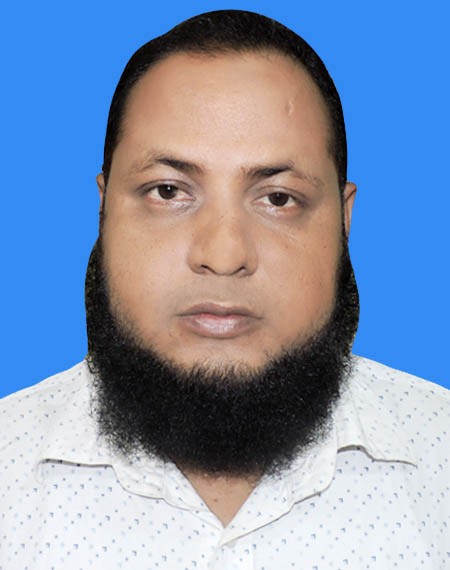 এসো আমরা কিছু ছবি দেখি
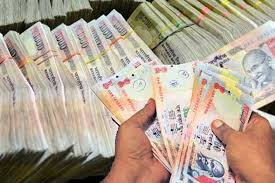 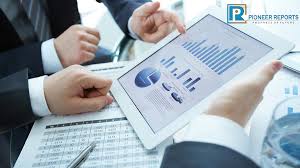 টাকা
লেখ চিত্র
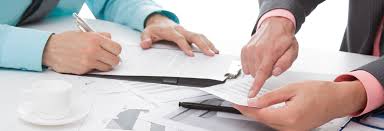 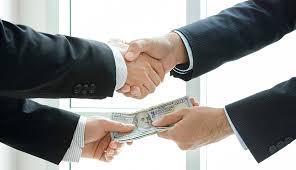 হিসাব
হাত ও টাকা
আজকের পাঠ
আার্থিক বিবরণী
অধ্যায়ঃ -১০ম 
পৃষ্ঠাঃ -   ১৪১
শিখনফল
এই পাঠ শেষে শিক্ষার্থীরা...
পারিবারিক আর্থিক বিবরণী কি বর্ণনা করতে পারবে ।
নীট ক্রয় মূল্য ও নীট বিক্রয় মূল্য নির্নয় করতে পারবে	। 
পারিবারিক আর্থিক বিবরণী প্রস্তুত করতে পারবে ।
মূলধন ও মুনাফা জাতীয় লেনদেনর পার্থক্যের প্রয়োগ
করতে পারবে ।
আর্থিক বিবরণীর ধাপসমূহ
বিশদ আয় বিবরণী
আর্থিক অবস্থার বিবরণী
মালিকানা স্বত্বে পরিবর্তন বিবরণী
নীট ক্রয় নির্নয়ের ছক
প্রতিষ্ঠানের নাম
নীট বিক্রয় নির্নয়ের ছক
প্রতিষ্ঠানের নাম
১। পণ্যের ক্রয় মুল্য হতে ক্রয় সংক্রান্ত খরচ বাদ দিয়ে নীট ক্রয় মুল্য নির্নয় করা হয়।
২।পণ্যের বিক্রয় মুল্য হতে বিক্রয় সংক্রান্ত খরচ বাদ দিয়ে নীট বিক্রয় মূল্য নির্নয় করা হয়।
 ৩।নীট বিক্রয় মূল্য হতে বিক্রিত পণ্যের মূল্য বাদ দিয়ে মোট মুনাফা বা ক্ষতির পরিমান নির্নয় করা হয়।
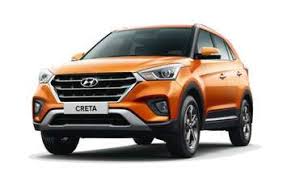 ব্যবসায়ের জন্য গাড়ি ক্রয়
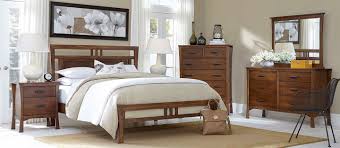 আাসবাবপত্র
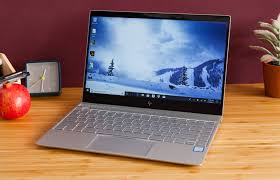 কম্পিউটার
মূলধন জাতীয় লেনদেন
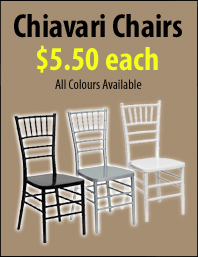 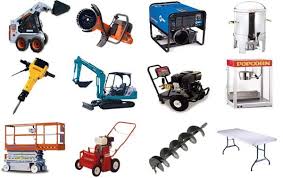 মূলধন জাতীয়
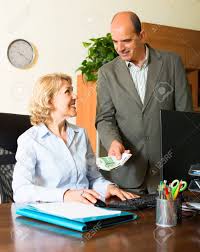 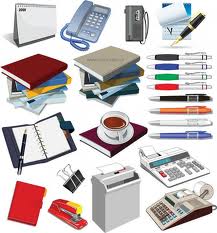 কর্মচারীর বেতন প্রদান
মনিহারী দ্রব্য
মুনাফা জাতীয় লেনদেন
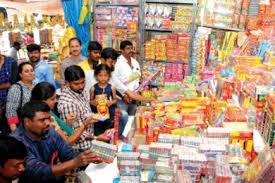 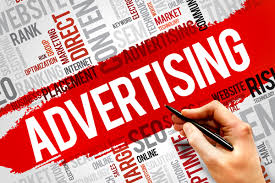 বিজ্ঞাপন
পণ্য ক্রয়
মুনাফা জাতীয় লেনদেন
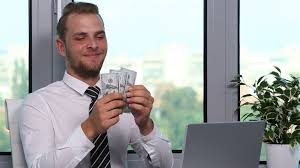 একক কাজ
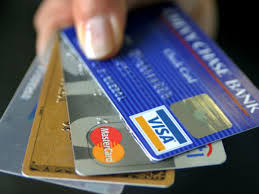 পণ্য ক্রয় বিক্রয়কারী ব্যবসায়ের আয়ের প্রধান উৎস কোনটি?
দলীয়কাজ
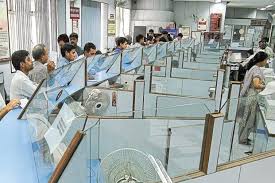 প্রাপ্তি ও প্রদান হিসাবের কোন কোন দফা আয়-ব্যয় বিবরণীতে আসবে না চিহ্নিত কর।
মূল্যায়ন
আর্থিক অবস্থার বিবরণী বলতে কী বোঝায়?
নীট বিক্রয় কিভাবে নির্ণয় করা যায় ।
বাড়ির কাজ
ক্রয়-৮০০০০৳,বিক্রয়-৩৫০০০৳,মজুদ পণ্য (০১-০১-১৮)১০০০০০৳,অলিখিত ক্রয়-৭০০০৳,বেতন-৫৫০০৳,মজুদ পণ্য(৩১-১২-১৮)১৫০০০ টাকা ।মজুরি ৫০০০৳,

উপরোল্লিখিত তথ্য হতে নিট ক্রয় ও নিট বিক্রের পরিমান নির্নয়  কর?
ধন্যবাদ সবাইকে
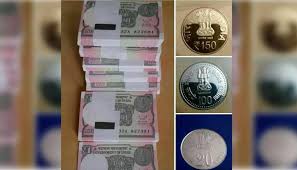 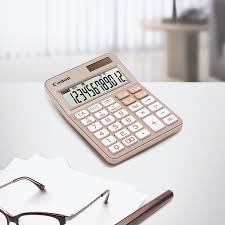 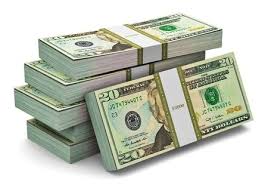 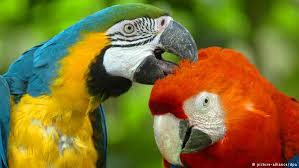